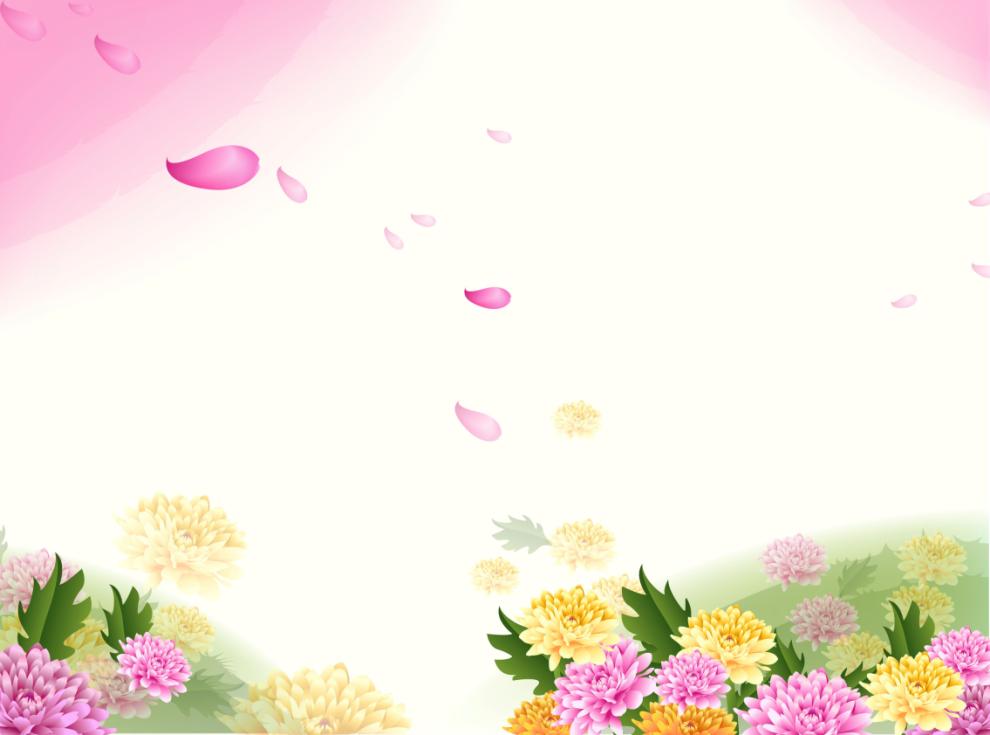 ФОТО – ЗВІТ

ЗАСІДАННЯ ТВОРЧОЇ ГРУПИ ВЧИТЕЛІВ 
ТРУДОВОГО НАВЧАННЯ

                   
                  КЕРІВНИК ТВОРЧОЇ ГРУПИ 
                                         ЗАЙЦЕВА Н.М.
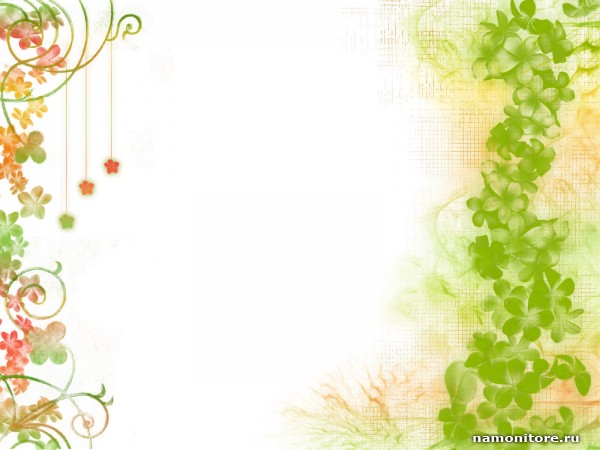 Проблема: “ Творчий підхід до впровадження варіативних модулів на уроках трудового навчання та технологій ” Дата проведення: 29 жовтня 2013 рокуМісце проведення: Щасливська загальноосвітня школа І-ІІ ступенів Тема: “Магія шовкових ниток. Нитяна графіка як вид декоративно-ужиткового мистецтва”
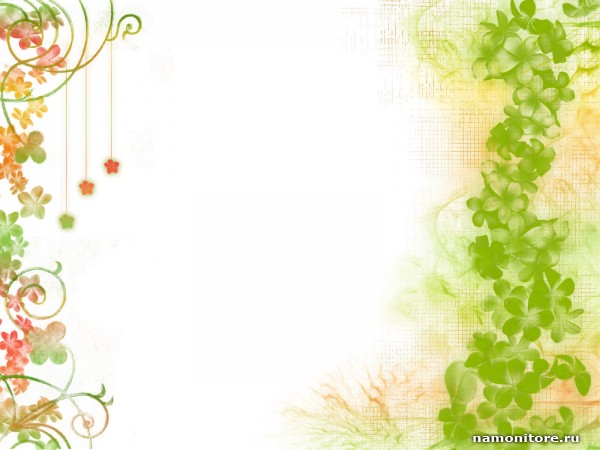 ПРОГРАМА ЗАСІДАННЯТЕОРЕТИЧНИЙ БЛОК1. МІСЦЕ ТА РОЛЬ НИТЯНОЇ ГРАФІКИ В СУЧАСНОМУ ДЕКОРАТИВНО – УЖИТКОВОМУ МИСТЕЦТВІ. 2. ТЕХНОЛОГІЯ НИТЯНОЇ ГРАФІКИ.ПРАКТИЧНЕ ЗАНЯТТЯ1. МАЙСТЕР КЛАС. ВИГОТОВЛЕННЯ ВИРОБІВ У ТЕХНІЦІ “НИТЯНА ГРАФІКА”.     2. ВИРОБЛЕННЯ МЕТОДИЧНИХ РЕКОМЕНДАЦІЙ.
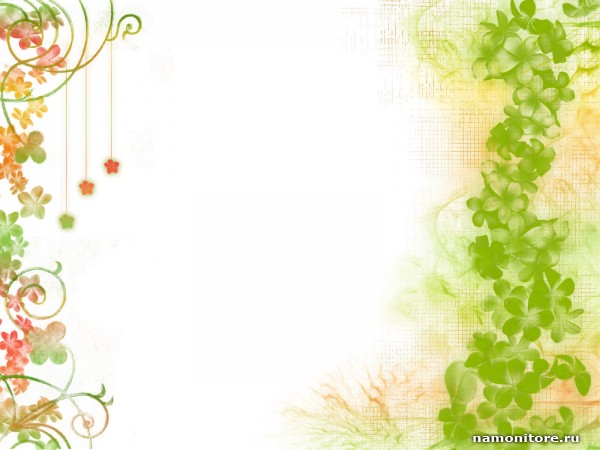 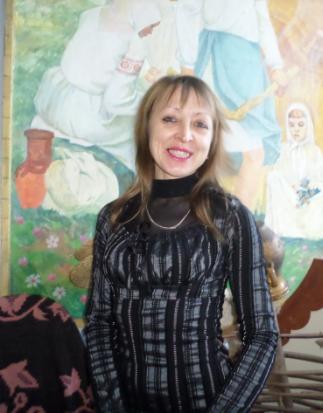 ПРО МІСЦЕ ТА РОЛЬ НИТЯНОЇ ГРАФІКИ В СУЧАСНОМУ ДЕКОРАТИВНО – УЖИТКОВОМУ МИСТЕЦТВІ, ТЕХНОЛОГІЮ НИТЯНОЇ ГРАФІКИ (виступає Зайцева Н.М.)
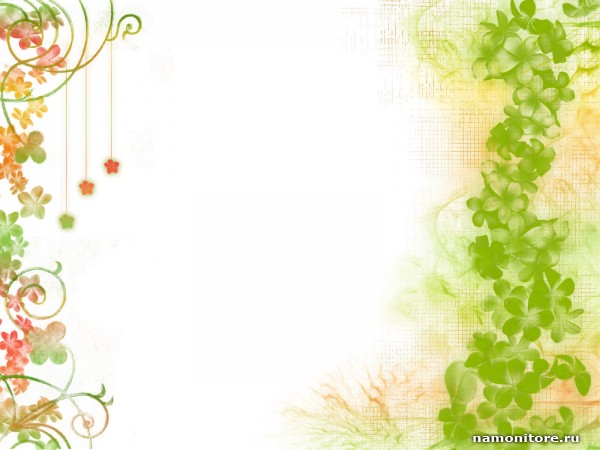 МАЙСТЕР КЛАС“НИТЯНА ГРАФІКА”  ВЧИТЕЛЯ ТРУДОВОГО НАВЧАННЯ  ЩАСЛИВСЬКОЇ ЗШ І-ІІ СТУПЕНІВ     ЗАЙЦЕВОЇ  НАТАЛІЇ МИКОЛАЇВНИ
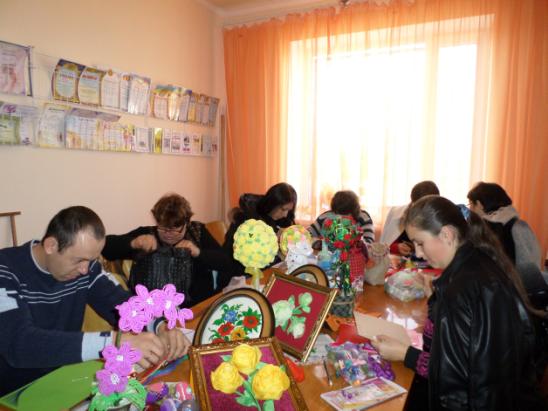 Добрий початок — половина діла!
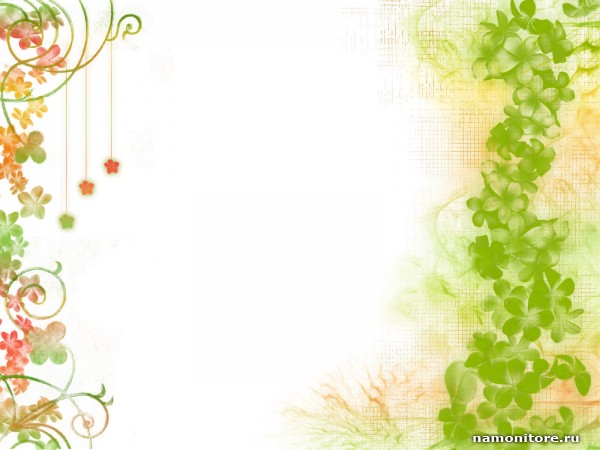 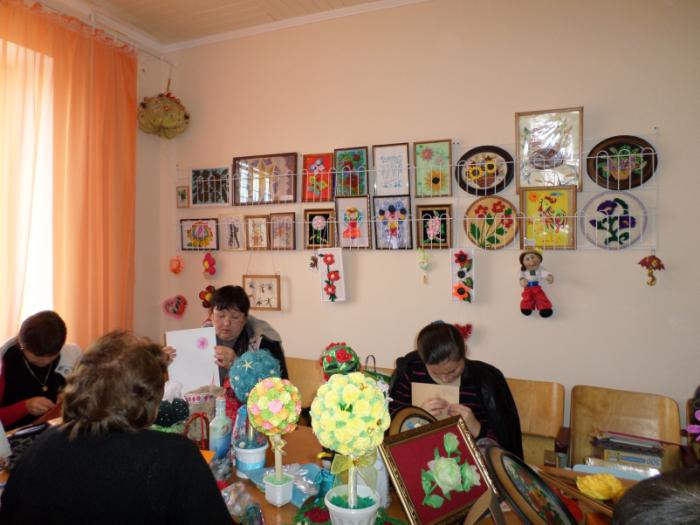 Коли є до чого охота, то кипить в руках робота!
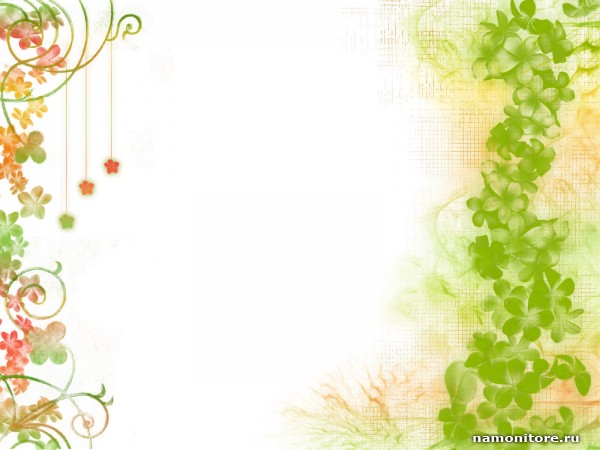 чоловічий колектив теж не проти навчитися техніці ниткової графіки
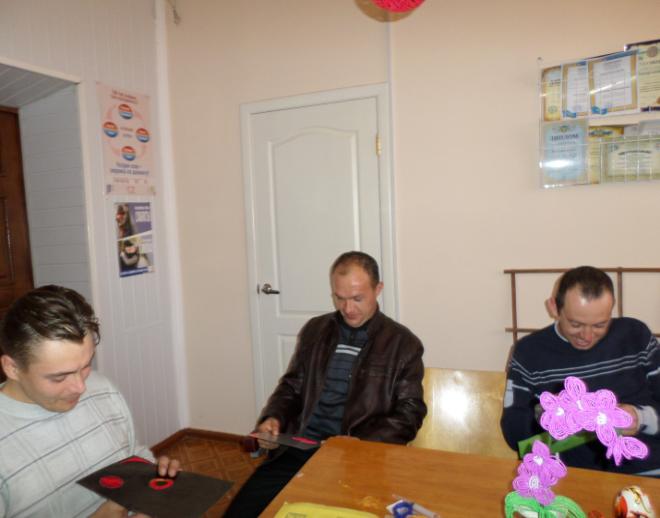 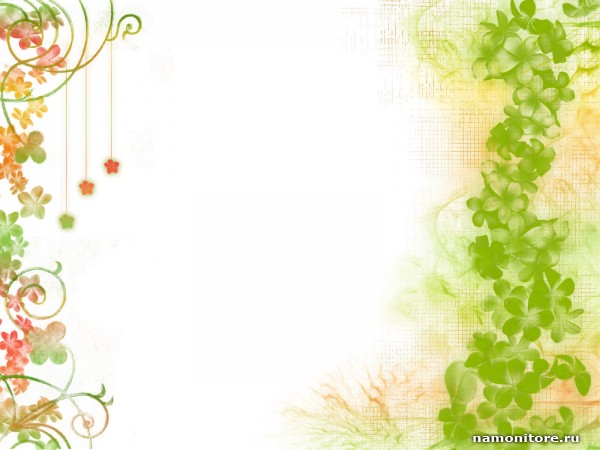 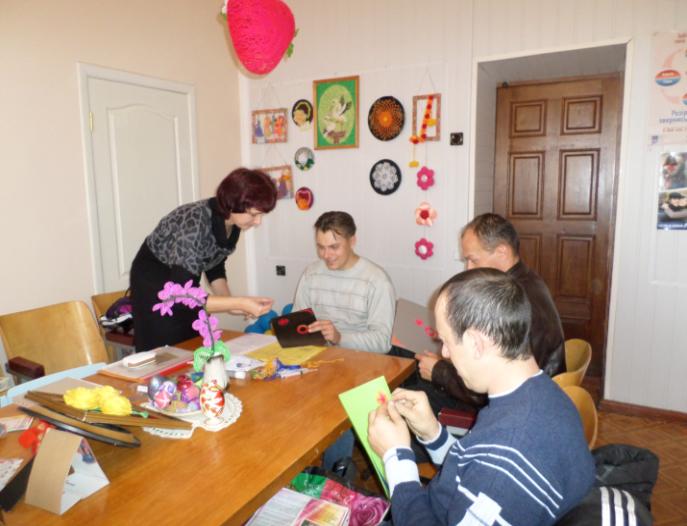 Не святі горшки ліплять…
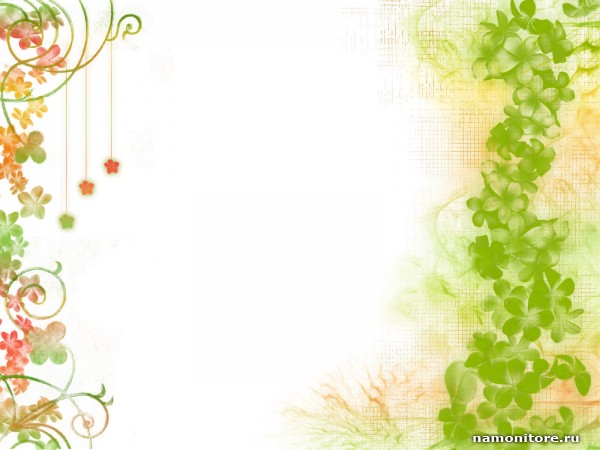 Покажіть ще разочок, а то щось не виходить…
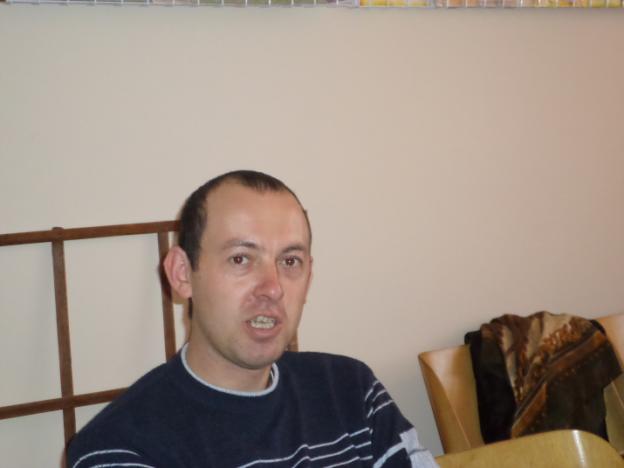 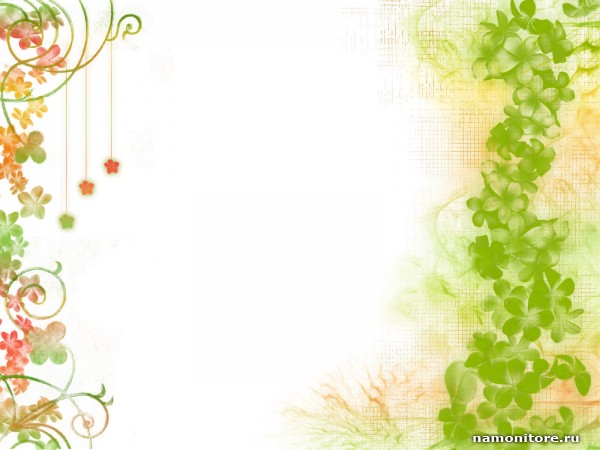 Не завадять і вчасні вказівки
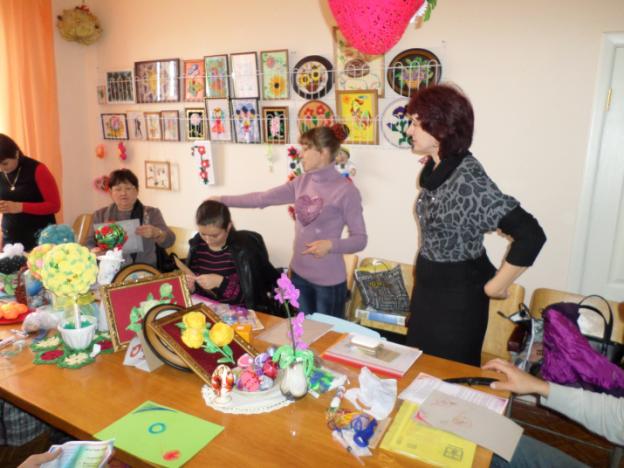 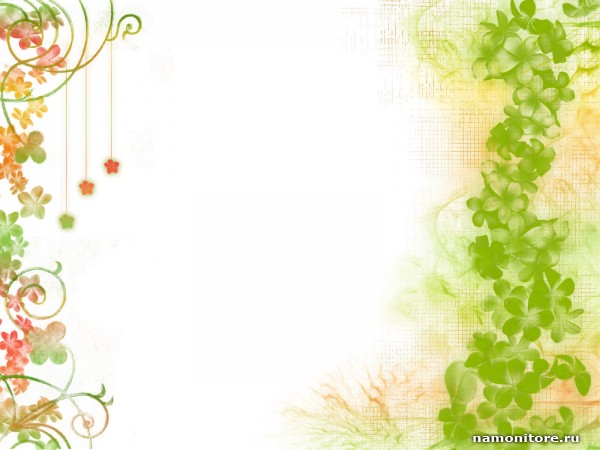 Як працюєш, так і маєш!
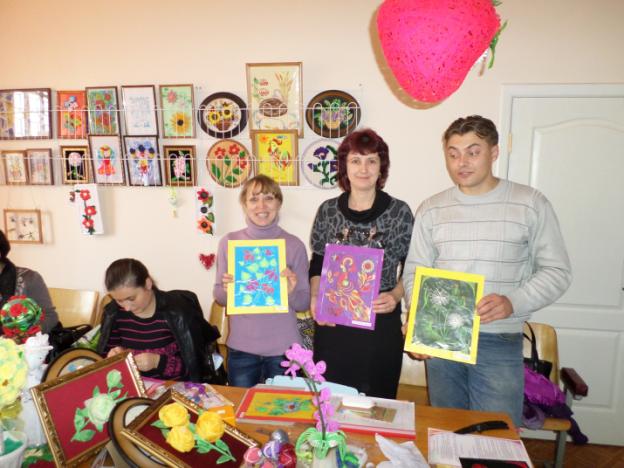 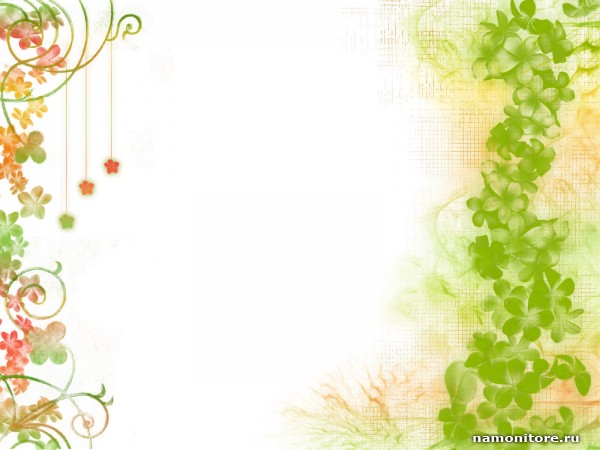 ВИРОБЛЕННЯ МЕТОДИЧНИХ РЕКОМЕНДАЦІЙ
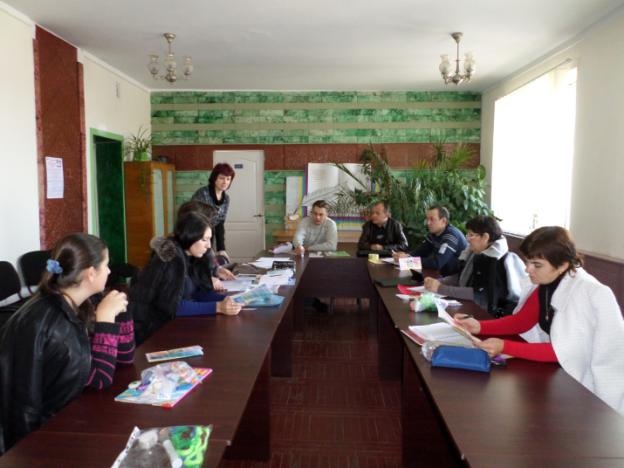 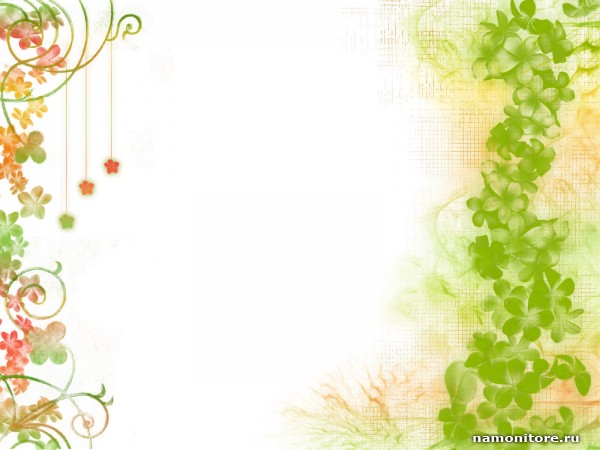 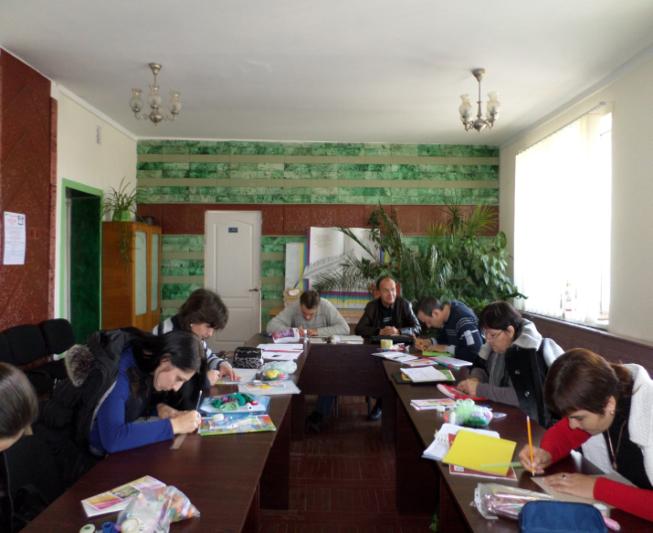 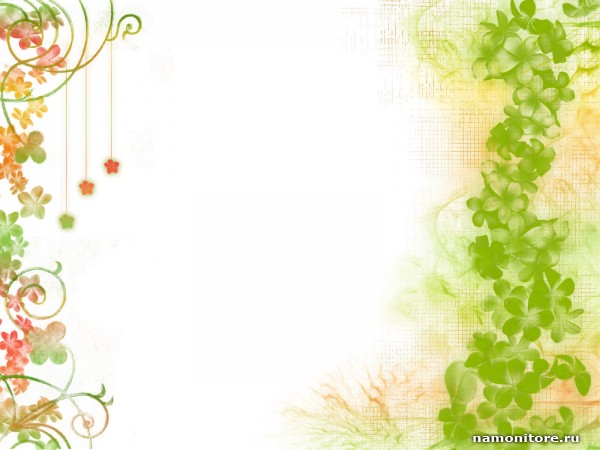 Виступ вчителя трудового навчання 
Попельнастівської ЗШ І-ІІІ ступенів Грами О.В.
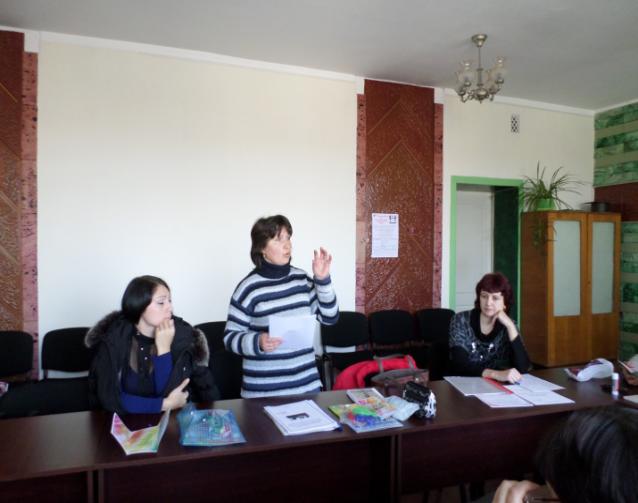 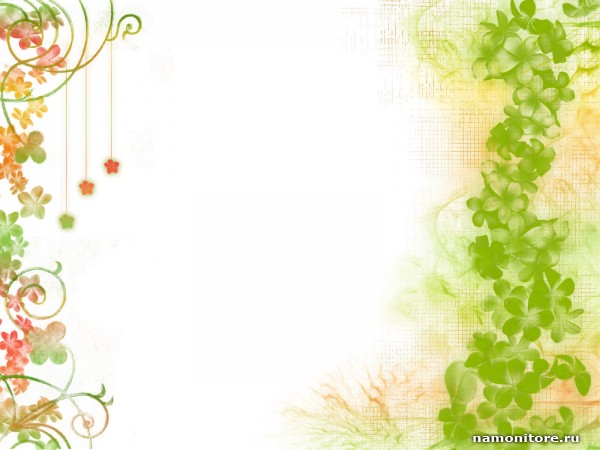 ХТО ЗАЗНАВ НАСОЛОДУ ТВОРЧОСТІ – ДЛЯ ТОГО ІНШИХ НАСОЛОД НЕ ІСНУЄ!                                                             А. П. ЧЕХОВ
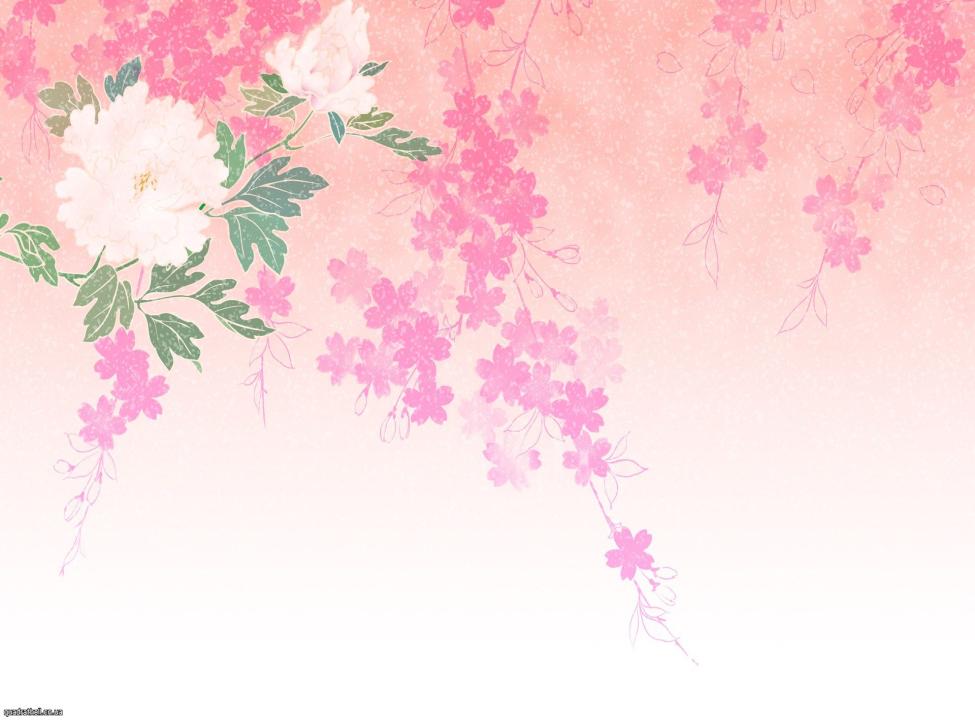 ДЯКУЄМО 
ЗА 
УВАГУ!